Exploring Pathways
Merchandising
About the Merchandising Pathway…
One of the 5 Marketing pathways 
Focuses on careers that deal with getting the product into the hands of the customer by forecasting, planning, buying, displaying, and providing customer service 
Top Examples:
Merchandise Buyers
Customer Service Representatives
Stock Clerks
Visual Merchandise Managers
Most merchandising careers require training in vocational schools, related on-the-job experience, or an associate's degree.
Top careers of the Merchandising Pathway
Merchandise Buyers
Authorize financial actions 
Develop business or market strategies
Analyze market conditions or trends
 Determine the value of goods or services
Purchase products or services
Confer with personnel to coordinate business operations 
Create marketing materials
 Negotiate contracts with clients or service providers
Top careers of the Merchandising Pathway
Customer Service Representatives
Collect deposits, payments or fees
 Discuss goods or services information with customers 
Promote products, services, or programs 
Maintain financial or account records 
Provide notifications to customers or patrons
Respond to customer problems or complaints
Inspect items for damage or defects
Need the ability to be sensitive to others' needs and feelings
Top careers of the Merchandising Pathway
Stock Clerks
Order materials, supplies, or equipment
Attach identification information to products
Maintain operational records 
Maintain inventory records 
Unload materials or equipment
 Stock & store supplies or merchandise 
Receive shipments 
Clean facilities or equipment 
Inspect items for damage or defects 
Require on the job training
Top careers of the Merchandising Pathway
Visual Merchandise Managers
Construct distinctive physical objects for artistic, functional, or commercial purposes 
Draw detailed or technical illustrations 
Select materials or props 
Develop promotional strategies or plans
Arrange artwork, products, or props
Communicate with others to convey information effectively
Must be detail oriented and mindful about completing work tasks
Lesson Activities…
Visual Merchandising: 
Department Store Design Challenge
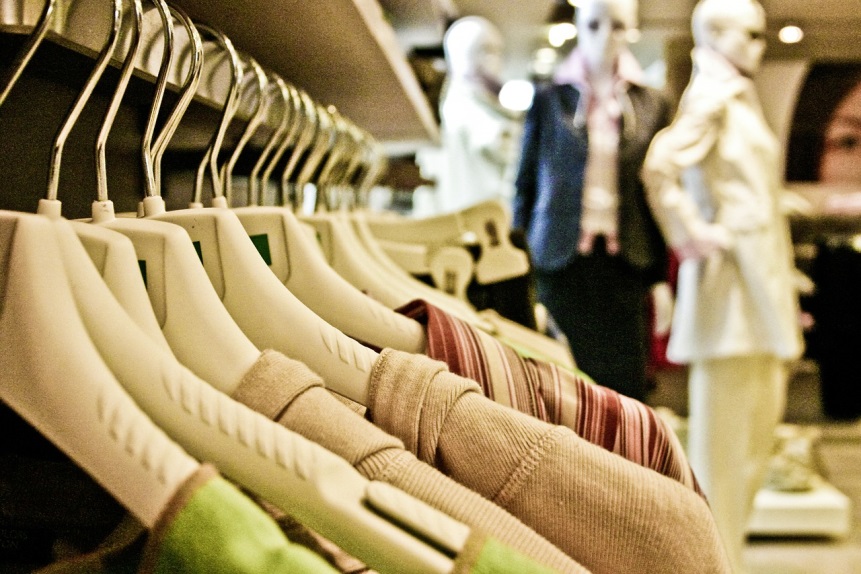 Sources
www.Onetonline.org
www.careertech.org/marketing
www.achievetexas.org
"Campnoumatch" by Adrià garcía - Flickr. 
“PR" by Nuiton May- Flickr. 
By Tomwsulcer (Own work) [CC0], via Wikimedia Commons
Microsoft clipart gallery